Let’s read some digraphs!
th  sh  ai  ee  ch  oa  i-e  
ur  ow  oi  ar  ay  au   
ea  ir  ie   or  ue  oo  o-e
aw  ou  er  oy  ng  ey
Can you remember the phonemes we looked at last week?
oo/ue/ew/u-e
Can you spell these?
ai/ay/a-e
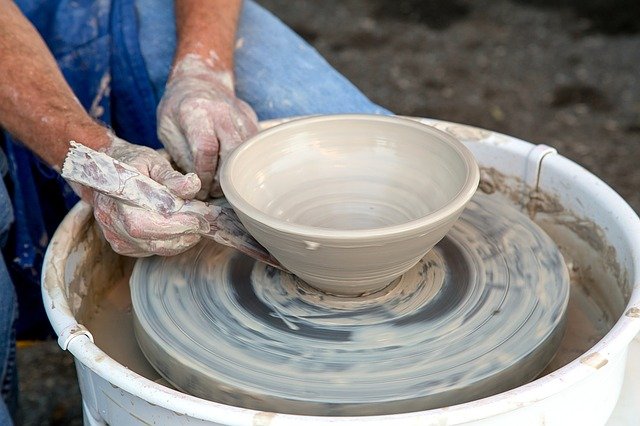 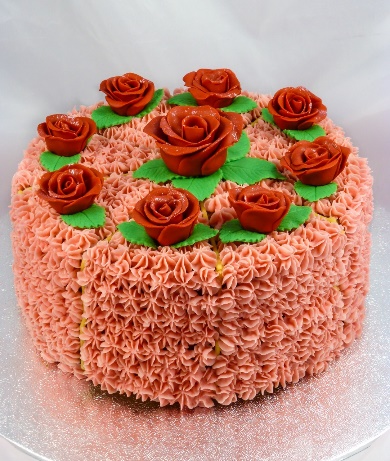 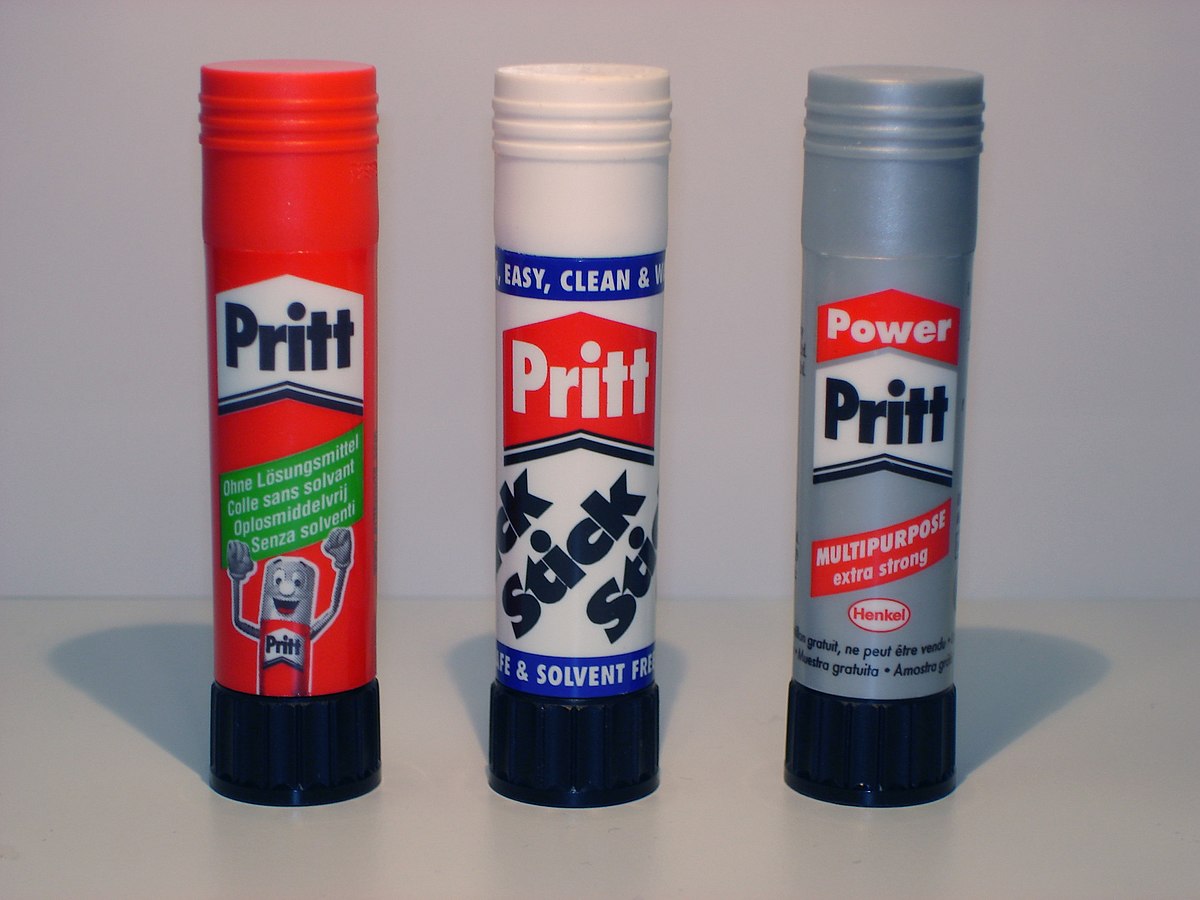 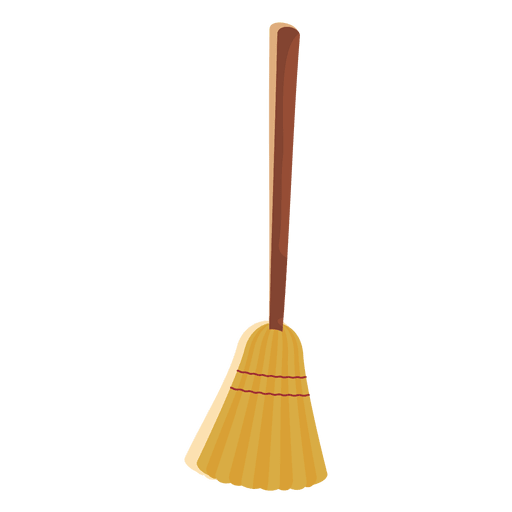 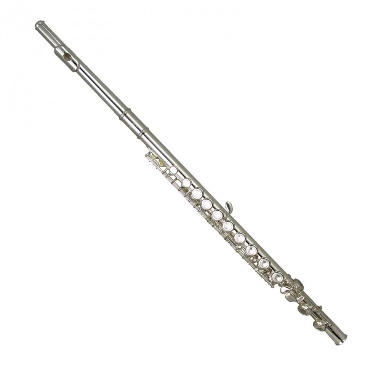 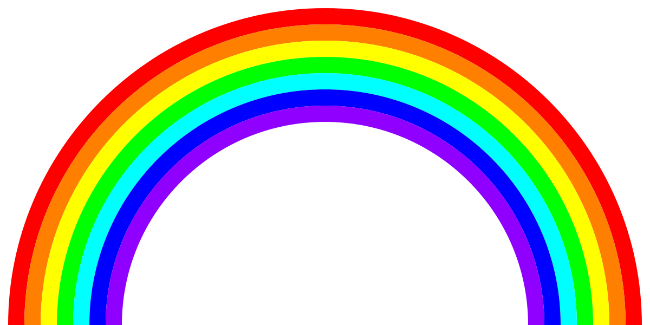 We are going to think about a sound that can be made with different digraphs…
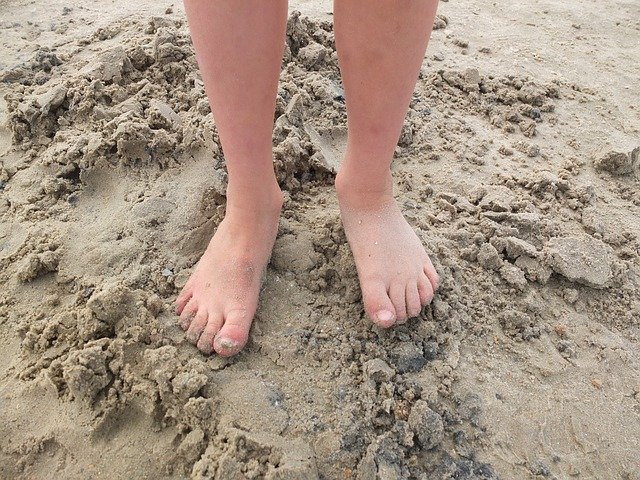 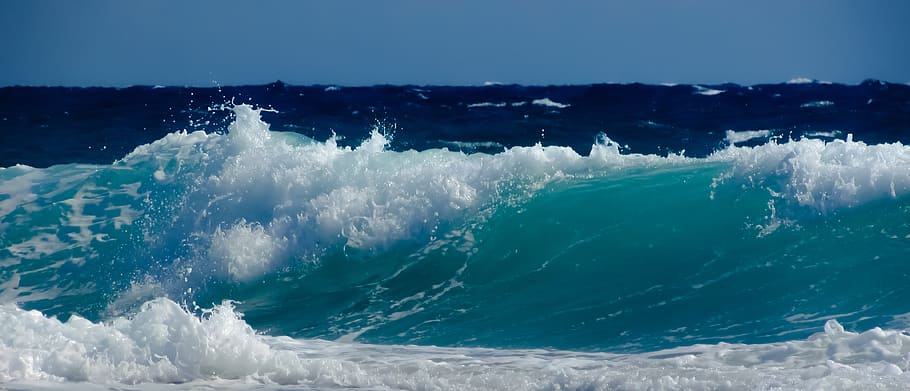 What is the sound that is in all these words?
How can it be spelled?
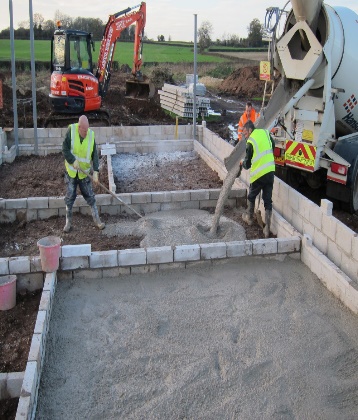 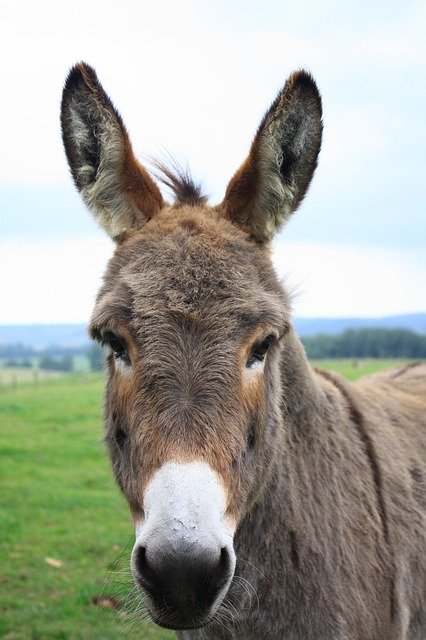 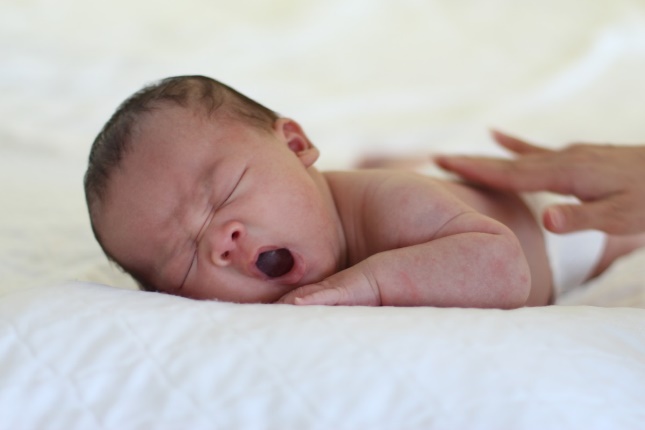 The sound is ee/ea/ey/e-e
feeling 
dream
donkey
concrete
fairy
Can you add the sound buttons?
Let’s play Best Guess
steem    steam    steme    steym
vallee    vallea    valley   vally
seeks    seaks    sekes    seyks
pottee   pottea   pottey   potty
Let’s play Yes/No
Are you feeling happy today?
Have you got a pet monkey?
Do you like going to the beach?
Is your best friend called Steve?